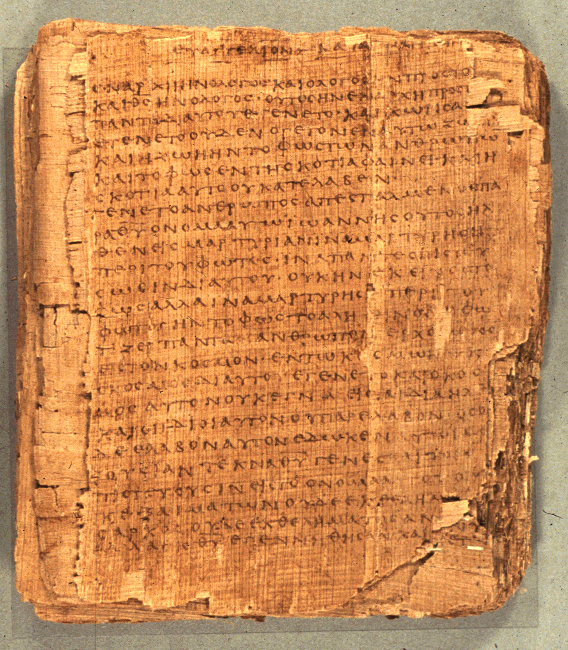 Reclaiming the Biblical Literature within the Process of Communication
Dr. Rodney K. Duke
Appalachian State Univ.
Introduction
A.	Theses: For sound biblical interpretation

We need to interpret the biblical literature within the scope of the process of communication.
We need to be aware of:
    a) the modernist temptation to reduce “meaning” to        static propositional truth,     b) the postmodern extreme of reducing meaning to        “constructed truth,” and
    c) the “literalistic” approach that ignores the        original communicative context.
B.	Overview of Presentation:
History of Interpretation: Major Metaphors(Introduction of Issues)
Process of Communication(Addressing the surface issues)
Process of Communication(Addressing the philosophical issues)
I.	History of Interpretation:        Major Metaphors	(Issues in Interpretation)
A.	Pre-Critical Interpretation (Pre-Rationalism)
	Early (Inner-biblical, Christian, Jewish)

1.	Focal Points:
Truth: relational, personal knowledge (E.g. God’s character and Word as a firm and reliable foundation as opposed to false and insubstantial (vaporous) idolatry)
Text: dynamic, interactive, conversational guide for life as opposed to static and univocal in meaning
Inspiration: God-breathing vs. God-breathed (2Tim 3:16)
Implications: 
For these early exegetes, reading the Bible leads to an encounter with God, whom one can never fully comprehend.  Therefore:
Reading does not reduce text to one static “meaning.” 
Each reading is a new interaction and struggle to experience divine Truth and receive blessing.

Note: Some might call each new interaction “resignification.”   
Can interpretation take place without resignification?
A.	Pre-Critical Hermeneutics (Pre-Rationalism)
	Early (Inner-biblical, Christian, Jewish)

2.	Images of Bible:
Dynamic Agent
Dynamic Interpreter
Dynamic Guide
Dynamic Agent
Inner-biblical OT narrative: 
God’s blessings and curses: efficacious in the 	historical process 
(E.g. Promises to Abraham, curse on David’s house, prophetic word of the LORD.)
Inner OT biblical law
God’s laws: to be interpolated and extrapolated to 	guide one in new situations.
[Standard: That which promotes order and life vs. chaos and death.]
Dynamic Interpreter1) Historical narratives: 
    Interpret past: Samuel-Kgs AND Chronicles

2) Inner biblical OT prophetic books (e.g. Isaiah), |    NT Gospel narratives (and Qumran “pesher”):
“This (today) is that (which the text recorded).”  Present event interpreted in terms of past words 	of God, and past words of God interpreted in 	terms of the present events.  (E.g. many of the prophecies of the Christ.)  Prophecies are polyvalent.

[Standard for NT writers): Inspired insight based on life and teachings of Jesus.]
Dynamic Guide

Inner biblical NT: Paul, author of Hebrew (and ancient rabbis):
Rabbis: the Torah represented divine order of 	life.  Just to read Torah was to touch the 	fringe of the divine garment.
NT writers: see the divine order in words and 	events of the OT as guides for the present.  (Various levels of typology from example to allegory.)
[Standard for NT writers): Inspired insight based on life and teachings of Jesus.]
Note: 
Early Church Fathers basically continued these hermeneutical moves with varying degrees of historical and allegorical interpretation.
Standard: moves from NT Christology (“rule of faith”) and whether or not the results promote love of God and neighbor (Augustine’s “rule of love”) to Church authority.
[Speaker Notes: Note: based on Ralph Lentz’s paper on Millbank and Lubec? (March 2012), there was also a move from the invisible mystery (‘power’) encountered in the Host of the Eucharist to the mystery (and power) being transferred to the Body of Christ the Church as represented in the authority structures of the church.]
B.	Critical Interpretation (Rationalism)
1.	Focal Points:
Truth: propositional, verifiable knowledge     Church: systematically developed doctrinal      statements;     Secular: rational proof
Text: static object of study

Inspiration (if held): God-breathed vs. God-breathing
Implication: 
The text is to be studied for the meaning, rather than as a means to encounter God. 
[Later post-structuralist movement does have dynamic element that leads to various “meanings,” but the dynamic element is the reader not the Word of God.]
2.	Images of Bible: 
         (Issues in contemporary interpretation)
Text as Window   (World Behind)
Text as Picture     (World Within)
Text as Mirror       (World in Front)
Text as Window (World Behind) (historical artifact)

Looks at world “behind” the text  
Meaning is author/audience/context centered.
Recognizes “gap” between language, culture, etc. of current and former audience.
1.	From shared world view (“Classical” Christian, accept divine intervention, miracles, etc.): 
Meaning (religious, moral, etc.) grounded in historicity.  
Authorial intention matters.
(Note: interpretation, although “privatized” for Protestants tends to be governed by systematized, propositional, theological statements.)
2.	From contrasting world views (rejects divine intervention and sees little historicity)
“Liberal” Christian viewSeeks meaning by bridging world-view gap: 
accommodation to modern culture 
demythologizing
evolutionary religious process.
  Authorial intention or “spirit” matters to some degree.)
     b)  Non-religious view
Texts as historical artifacts/sources for academic study of the religions/cultures of Israel, Judaism, and early Christianity
Text as Picture (World Within) (literary artifact):
 
Looks at world of the text in and of itself
Meaning is text centered – severed from past 
Creates a gap between authorial intention and reader’s encounter with the text (“intentional fallacy”)
1) Formalism: 
a) seeks an appreciation of the whole, “art for art’s sake”  (belles lettres);
b) sees the experience with the text as the realm of meaning.
2) Structuralism: seeks to find meaning in the “deep” structures of the texts, how its “grammar” reflects human religious nature.
Text as Mirror (World in Front) (reader’s artifact): 

Looks at world of reader.  
“Meaning” is reader centered and severed from a referential text (“referential fallacy”).  
No stability of meaning in a historical context, author, or even in the text itself.  
The text and reader reflect each other.  
Meaning is constructed by inner experiences and assumptions of the readers, as well as the external cultural and social worlds.

Deconstruction and Post-structuralism: tend to focus on power strategies involved in textual interpretation & to promote advocacy readings
Resulting “Issues” of Critical Interpretation
Christian arena:
Text is sometimes viewed as static object of study
Secular arena:
Text is increasingly divorced from its historical context and from authorial intention
“Meaning” is mere construct of reader and culture
II.	 Process of Communication:        Vertical Axis       	
       Addressing the surface issues
Process of Communication
Addresser
Rhetorical intent
Rhetorical strategy/“rules”
Literary features
Referent
Medium
text
Form
Content
creates    =
   effective
   communication
Reading strategy/ “rules”
= effective communication
Rhetorical impact
Addressee
Process of Communication:Three Images
Addresser
Rhetorical intent
“Window” (world behind) Embeds some authorial intention
Rhetorical strategy/“rules”
Literary features
“Picture”(world of) focus on text itself
Referent
Medium
Form
Content
Reading strategy/ “rules”
“Mirror” (world in front)Reflects what reader brings
Rhetorical impact
Addressee
Process of Communication: Implications
(Given: Biblical texts were acts of communication and not “art for art’s sake.”)
Authors make rhetorical choices that to some degree embed their intentions. 
“Good” readers seek to recognize their reading assumptions and biases.
“Good” readers seek to construct “Reading Strategies” that capture something of the authorial intention.
Calls for: study of author, setting, literary forms, etc.
II.	 Process of Communication:        Horizontal Axis       	Addressing the philosophical        issues
Process of Communication
Addresser
Rhetorical intent
Rhetorical strategy/“rules”
Medium
(Language)
Referent
Literary features
text
Form
Content
Reading strategy/ “rules”
Rhetorical impact
Addressee
Issue:
Extreme postmodern relativism is grounded in a philosophy of skepticism, which is virtually a form of anti-realism.  
Such anti-realism tends to claim: 
That the principle of non-contradiction (“A is not non-A”: the foundation for reason) is not a universal principle;
And, that it is not possible to know/apprehend reality (“things” as they are in and of themselves).
Issue: (cont.)
In terms of language and communication, it has led to the thesis that language AND the objects of language are mere social constructs.  
We can never know “reality” in and of itself, and we can never know the perceptions in the mind of another person.  
Therefore, as we communicate, we construct a reality for ourselves.  Meaning, truth, reality, even logic, are all culturally relative.
Theses:
The claim that language/communication constructs reality commits the fallacy of self-referential incoherence.  (E.g. “I claim as true, ‘All truth is absolutely relative.’”)  
The very social constructs that such proponents acknowledge as a product of communication, give weight for the realism that they reject.
Argument One: Knowledge
Knowledge (our limited apprehension of life outside ourselves), is referential, and to be functional must be referentially coherent.  Such referential coherence involves two aspects.
Subjective aspect: the one apprehending, one must employ the rational principle of non-contradiction ("A" is not "non-A.") or there is no functionality.
Objective aspect: that which is apprehended, however dimly, must have some ontological coherence outside of the apprehender or again there is no functionality in this world.  [vs. solipsism]
[Speaker Notes: Give illustration of carrot & rock.  Subjectively: To function in this world I cannot treat a rock and a carrot alike as food.  I must operate by the principle of non-contradiction.  
Objectively: if one time a carrot acts as food, but another time a rock acts as food and the carrot does not, I cannot function in this world.  There must be some ontological coherence in carrotness and rockness for there to be functionality.]
Implications:
The principle of non-contradiction (the irreducible foundation of reason) and a "working ontological realism" are inseparable, and 
They are "universal" operating principles that are employed by the people who deny them, even in their very acts of communication (Argument 2).
Argument Two: Communication
Language is referential and must be coherently referential for there to be communication. Such referential coherence also involves two aspects.
Subjective aspect: each party must employ the principle of non-contradiction (“A is not non-A”), or there is no communication. 
Objective aspect: each party must have some degree of shared apprehension/communion with “A,” or again there is no communication.
[Speaker Notes: Subjective side:  If I refer to X as a “carrot” once, I must consistently refer to X as a carrot and not as “rock” in order for there to be communication.
Objective side: I cannot know if the other party experiences carrotness or rockness as I do, but if there is no share apprehension, again there will be no communication.  If a carrot acts as food to me, but to the other party the rock acts as food, there is no communication.
Therefore: communication also rests on the principles of non-contradiction and an ontologically coherent reality.]
Illustration:
When two parties label apprehension "A" as "XXX," it is true that they cannot prove that they "mean" the same thing by “XXX” or have the same sensory experience or conceptualization of XXX, or that they even really know XXX, because even their parameters of defining experience are socially conditioned, sensory experience is limited, etc.; 
they nonetheless base their communication on a shared knowledge/apprehension of "A," which to some degree transcends themselves as individuals and as a social group.
[Speaker Notes: “A” is something we call “door.”]
Excursus: Dealing with the common objection
The constructivist’s objection is that the so-called shared knowledge/apprehension “A,” which leads to label “XXX,” is also a social construct.
However, this argument just pushes the issue back to infinite regress.  The communication about that so-called shared apprehension must rest on some other such construct, and so on.  
The only "stopping point" is a coherent, shared communion with some ontological reality.
[Speaker Notes: “A” is “door” by socially constructed definition.   But what about the words used in defining door, and the words used in defining those words?  Etc.]
Basic implications:
Functional language (communication) employs the principle of non-contradiction and the assumption of ontological realism.  
One commits the fallacy of self-referential incoherence when one is able to communicate that “reality” is a mere social construct of language.  
Moreover, the very fact of social structures, demonstrates the existence of effective communication, which in turn yields a kind of "proof" for ontological realism.
Application:

     Recognizing the process of communication (horizontal axis) further addresses the problem of over-emphasizing the role of the reader and one’s culture as the creators of meaning (text as “Mirror”).
Effective CommunicationInvolves Shared Apprehension
Addresser
Rhetorical intent
Rhetorical strategy/“rules”
Literary features
Referent 
Shared 
Apprehension
of some
ontologically
coherent
reality
Medium
Language
Form
Content
Reading strategy/ “rules”
Rhetorical impact
Addressee
[Speaker Notes: Note to self: the “dialectical hermeneutics” that come from Heidegger, Gadamer, and Ricoeur, seem to fit with my “interactive” communication model of epistemology.]
Conclusion:
It is the nature of how we communicate that needs to be our guiding model for biblical interpretation.

[Excursus:
For the communities of faith: the Bible brings them into communion (shared apprehension) with God regarding life and reality.

Therefore, the Bible is not seen as a static text that can be reduced to a series of systematic propositional statements, but (similar to inner-biblical hermeneutics) is seen as the efficacious Word of God.]